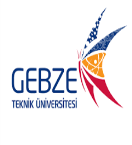 GTÜ ŞİKAYET YÖNETİMİ POLİTİKASI
-Tüm paydaşlardan kurumumuza yönelik gelen şikayetleri objektif bir şekilde değerlendiren,
-En kısa sürede çözümleyerek memnuniyetlerini ölçümleyen, 
-Uygulanabilir gereklilikleri yerine getiren, 
-Tüm süreçlerini sürekli iyileştiren bir kurum olabilmek
Şikayet Yönetimi Politikamızın temelini oluşturmaktadır.